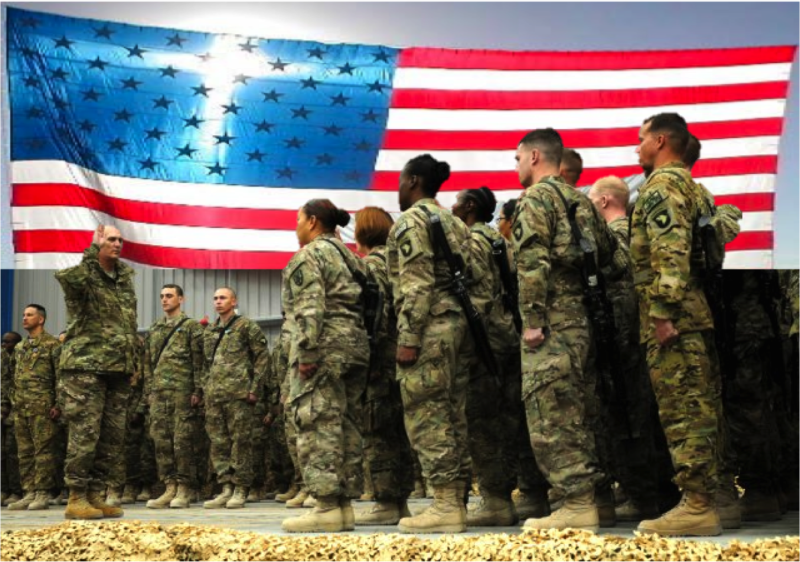 Military Pathways
Service, Careers, Education, and Community
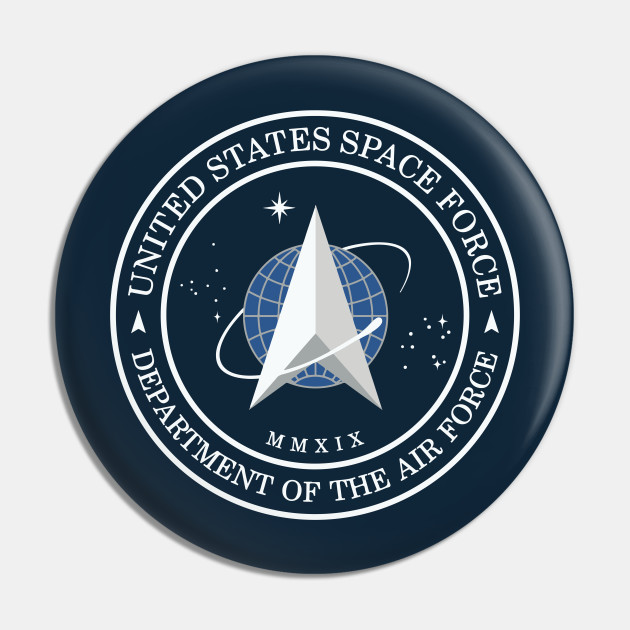 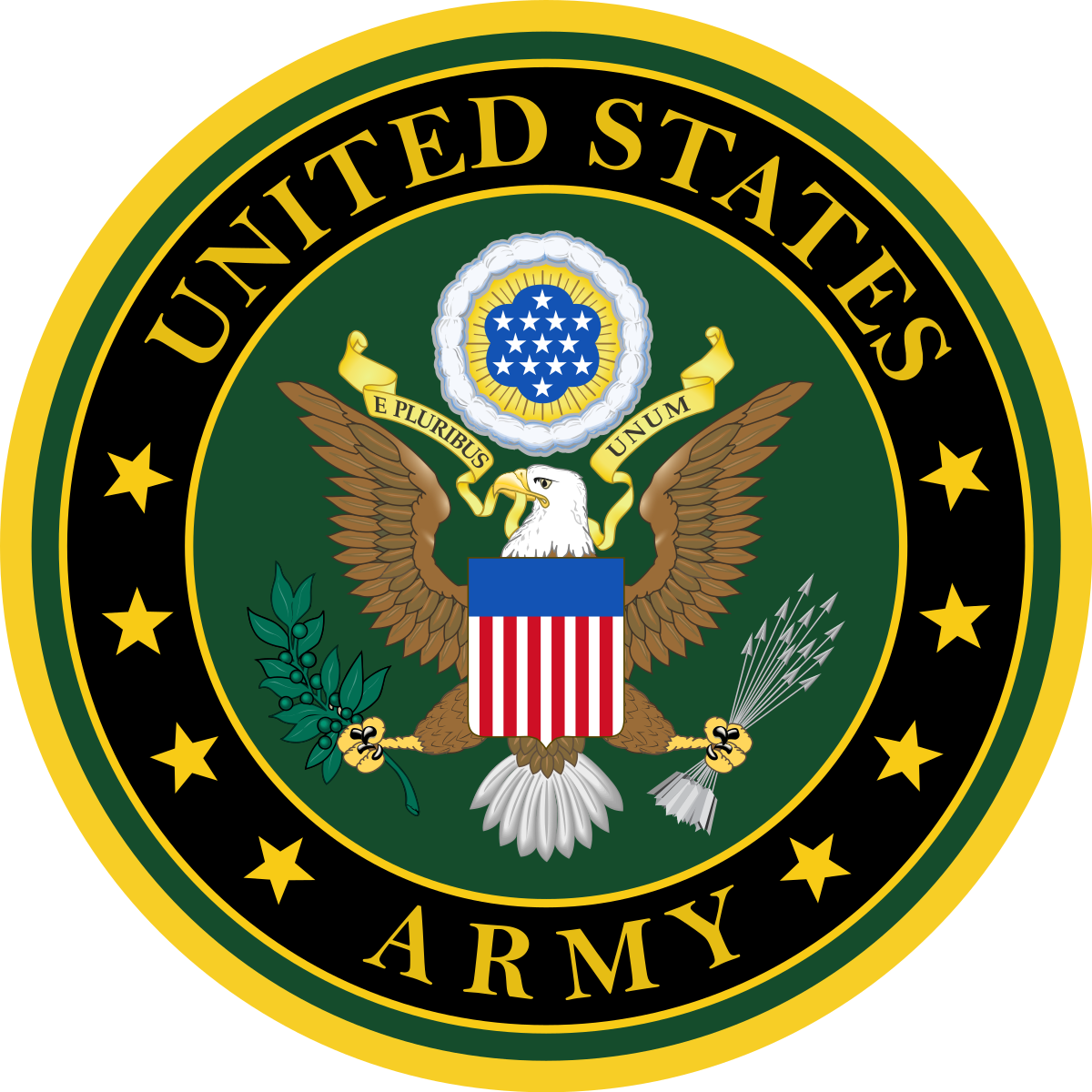 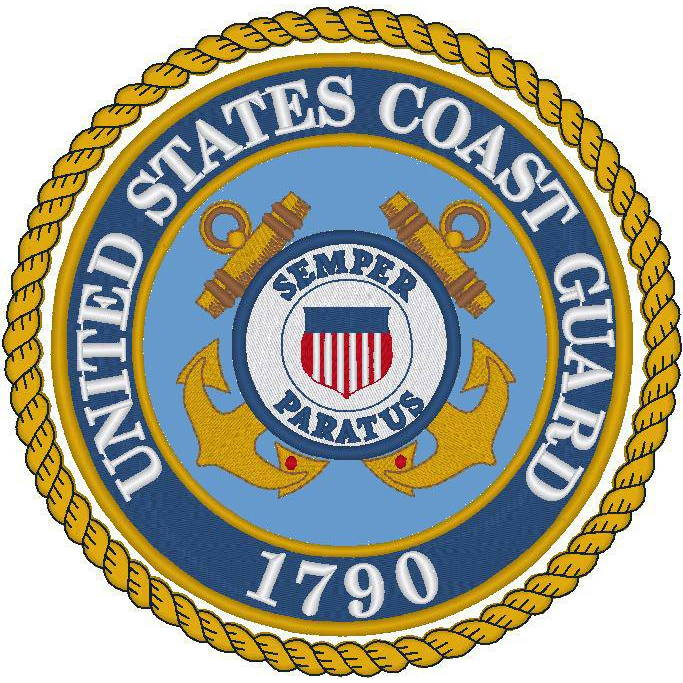 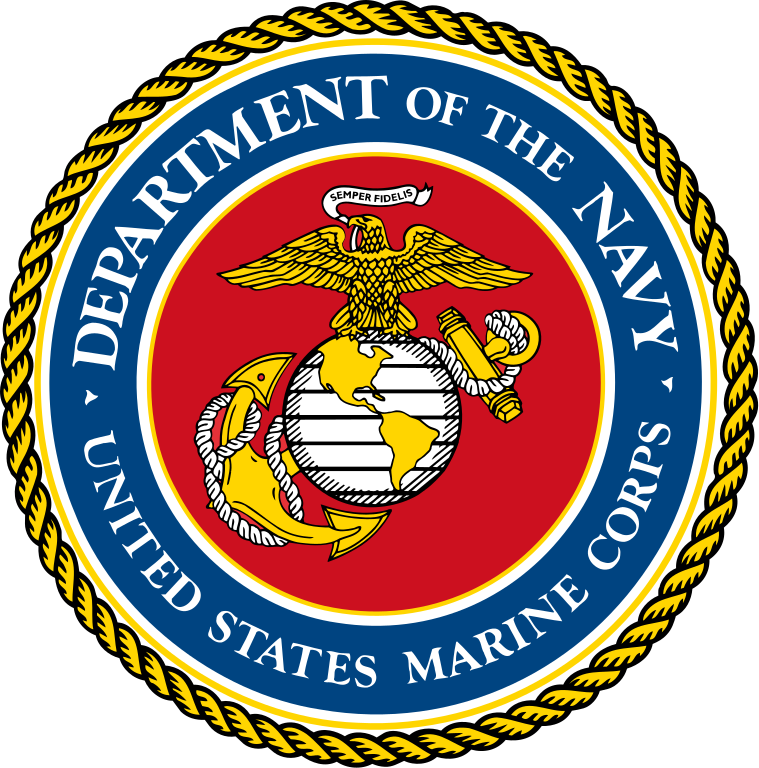 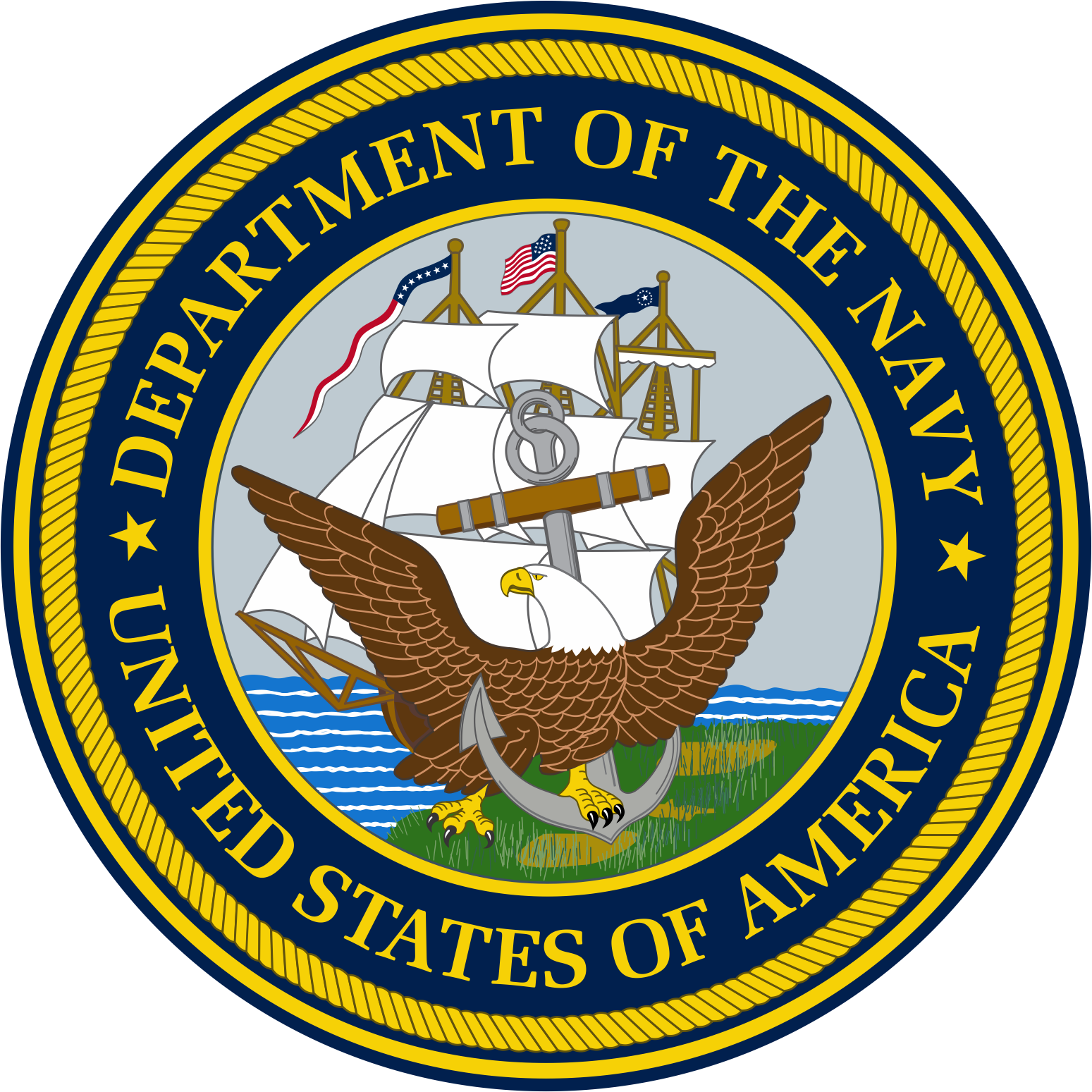 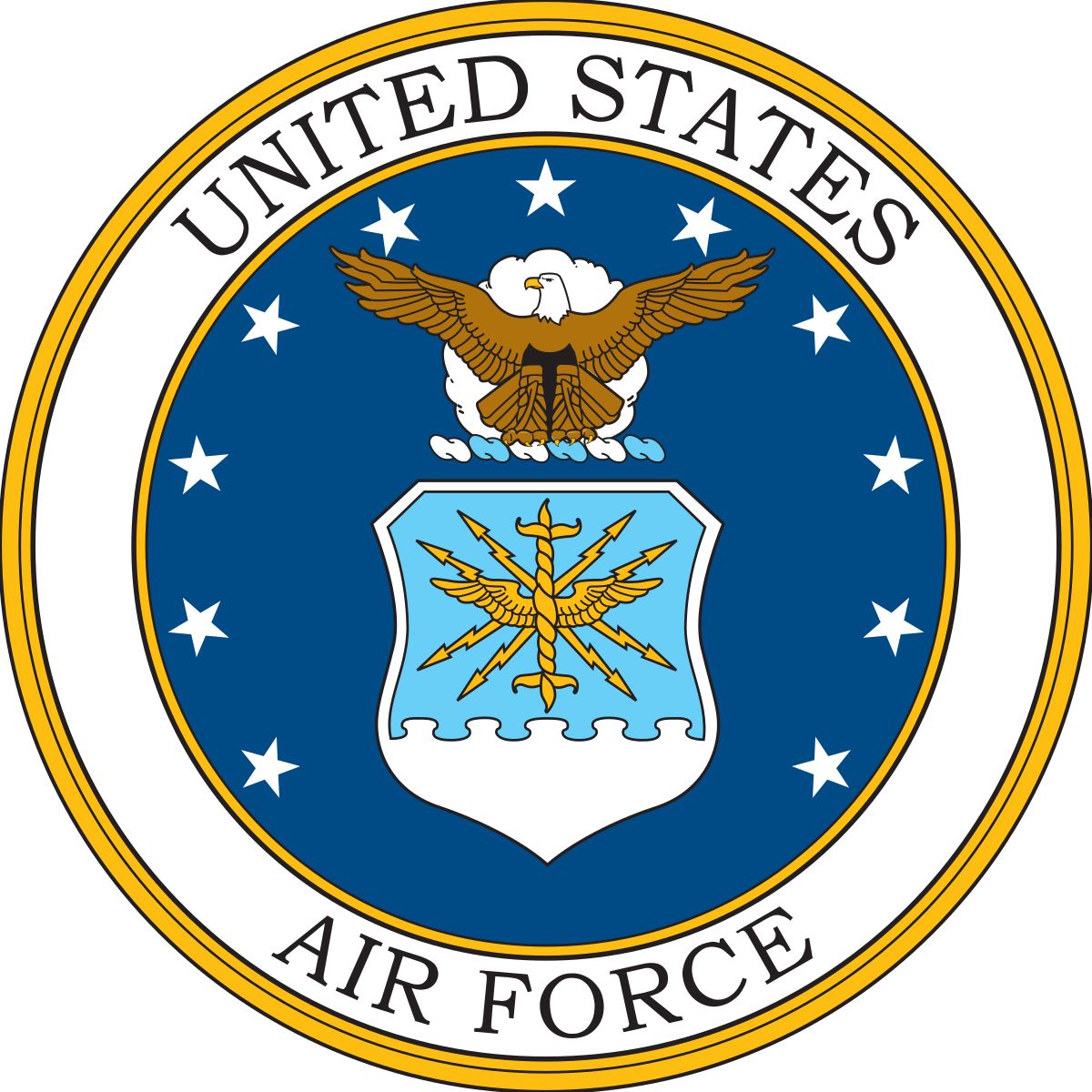 Army
College ROTC
National Guard
Reserves
Enlisted 
Warrant Officer
Officer
Military College
Air Force
College ROTC
National Guard
Reserves
Enlisted 
Officer
Military College
Coast Guard
College ROTC
Reserves
Enlisted 
Officer
Military College
Marine
College ROTC
Reserves
Enlisted 
Warrant Officer
Officer
Military College
Space Force
Enlisted 
Officer

NEW
Navy
College ROTC
Reserves
Enlisted 
Officer
Military College
General Overview
Military College
Applications and Interview are similar to a 4-year college
Additional Physical requirements may apply
May or may not be affiliated with a specific branch of service
Letters of recommendation may include  community & government officials
High school ROTC does help, but not required
Active-Duty Officer commitment after college depends on the school
Active-Duty Officer
Take ASVAB
Must have a 4-year degree or higher
Choose a branch of service and career field
NG/ reserve officers are normally enlisted first
4 or more years commitment based on contract
Inactive reserves until 8 years
College assistance through Post 9/11 GI Bill and up to 100% Tuition Assistance while active duty
College ROTC
Serve while in college through college unit
Branch is based on college
$$ for being in ROTC
Partial to full tuition repayment after college
4 to 8 year Active-Duty Officer commitment at the end of college
National Guard/ Reserves
Take ASVAB
Choose a branch of service and career field
Attend 6-12 weeks of Basic Training
Attend Career Field Training 3months to 2 years
4-year guard commitment (Serve 1 weekend a month and 2 weeks a year )
Inactive reserves until 8 years
College assistance through GI Bill and Tuition Assistance
3 or more high school ROTC courses may increase pay grade / rank
Active Duty Enlisted
Take ASVAB
Choose a branch of service and career field
3-to-6 year commitment based on contract
Inactive reserves until 8 years
College assistance through Post 9/11 GI Bill and up to 100% Tuition Assistance while active duty
3 or more high school ROTC courses may increase pay grade / rank
**some branches have warrant officers and officer with an associates degree
Age, Citizenship, & Education limits may vary
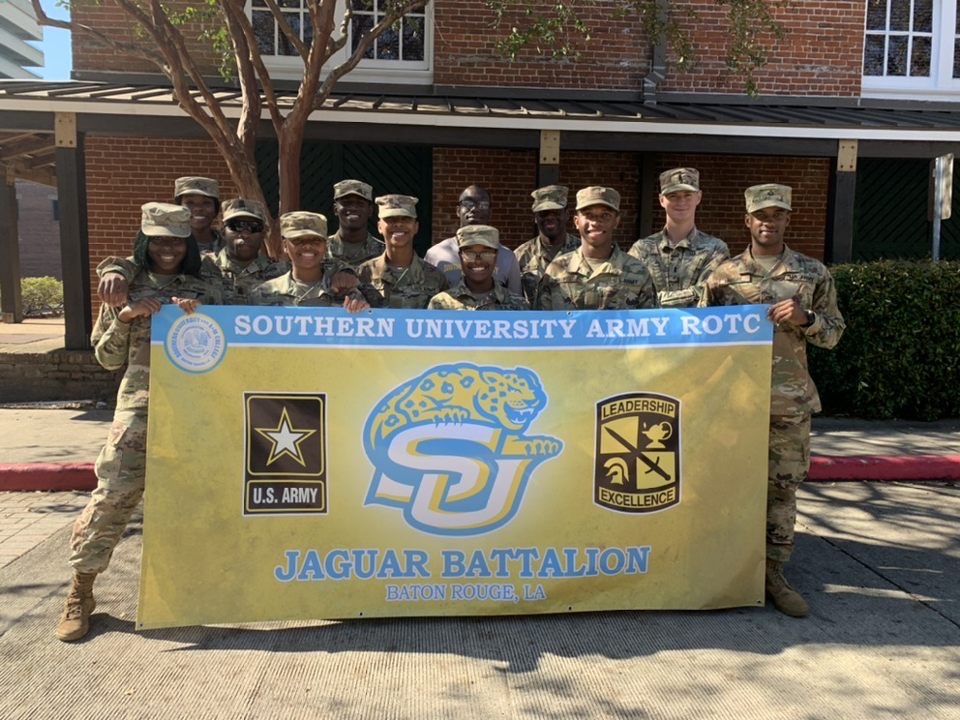 College ROTC
Serve while in college through college unit
Partial to full tuition repayment after college
4 to 8 year Active-Duty Officer commitment at the end of college
Branch is based on college
$$ for being in ROTC
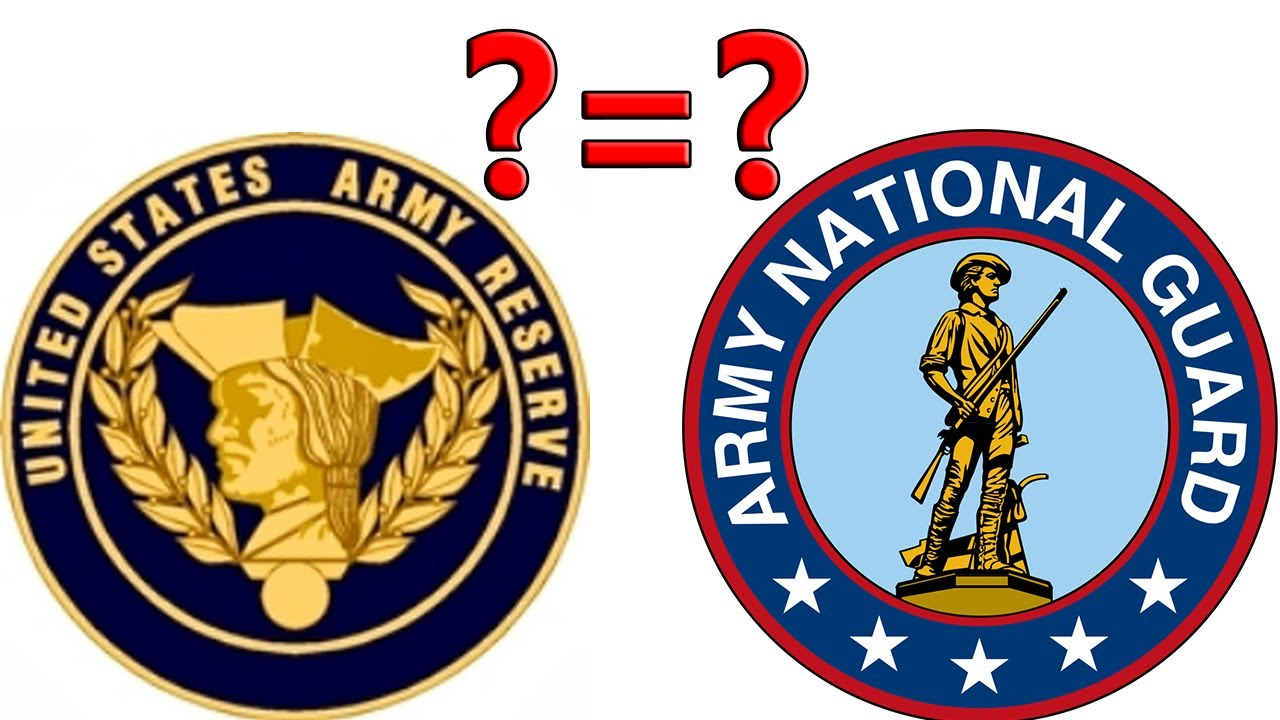 National Guard/ Reserves
Take ASVAB
Choose a branch of service and career field
Attend 6-12 weeks of Basic Training
Attend Career Field Training 3months to 2 years
4-year guard commitment (Serve 1 weekend a month and 2 weeks a year )
Inactive reserves until 8 years
College assistance through GI Bill and Tuition Assistance
3 or more high school ROTC courses may increase pay grade / rank
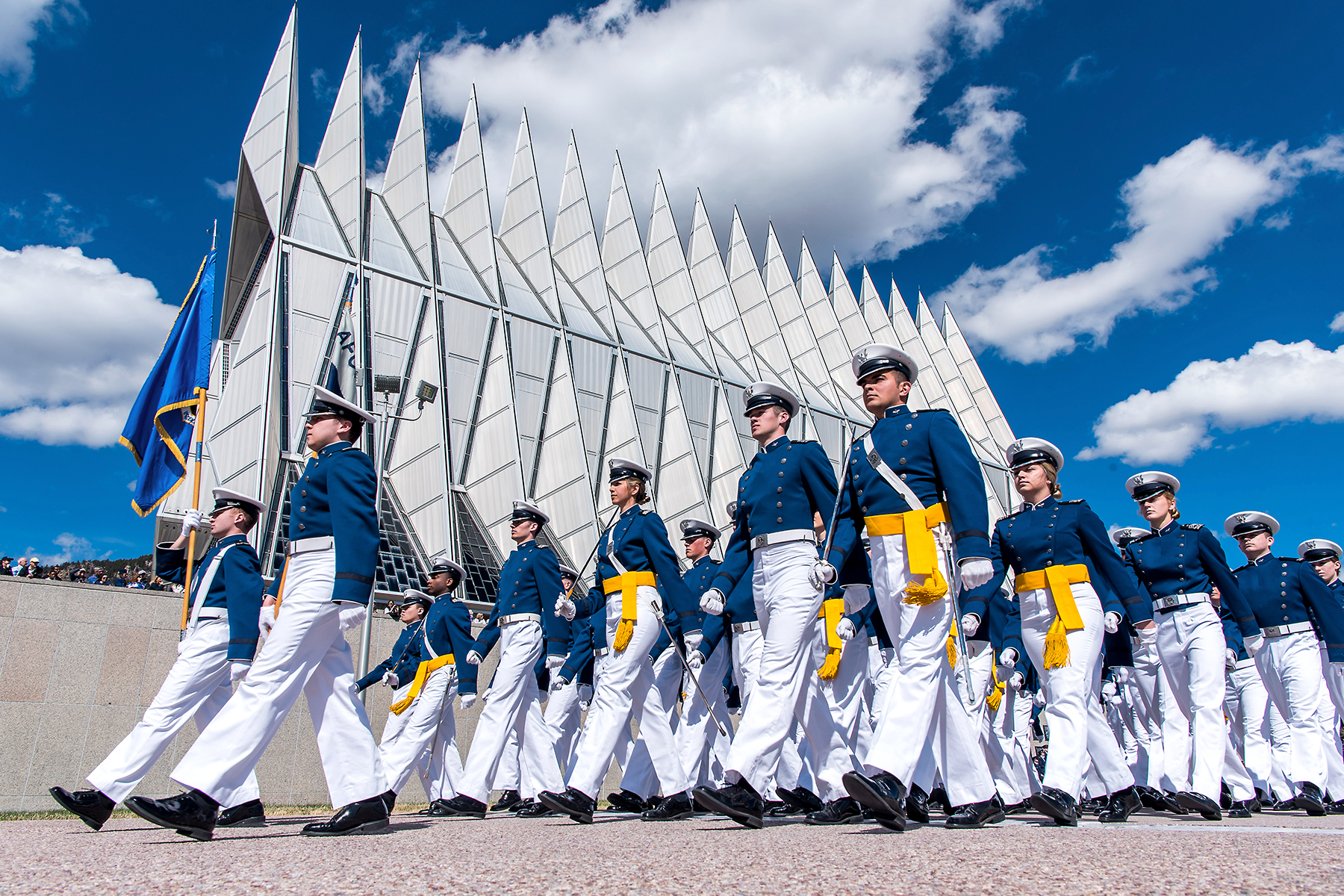 Military College
Applications and Interview are similar to a 4-year college
Additional Physical requirements may apply
May or may not be affiliated with a specific branch of service
Letters of recommendation may include  community & government officials
High school ROTC does help, but not required
Active-Duty Officer commitment after college depends on the school
Military College
blog.collegevine.com/guide-to-military-colleges
veteran.com/senior-military-colleges/
Active Duty Enlisted
Take ASVAB
Choose a branch of service and career field
3-to-6 year commitment based on contract
Inactive reserves until 8 years
College assistance through Post 9/11 GI Bill and up to 100% Tuition Assistance while active duty
3 or more high school ROTC courses may increase pay grade / rank
**some branches have warrant officers and officer with an associates degree
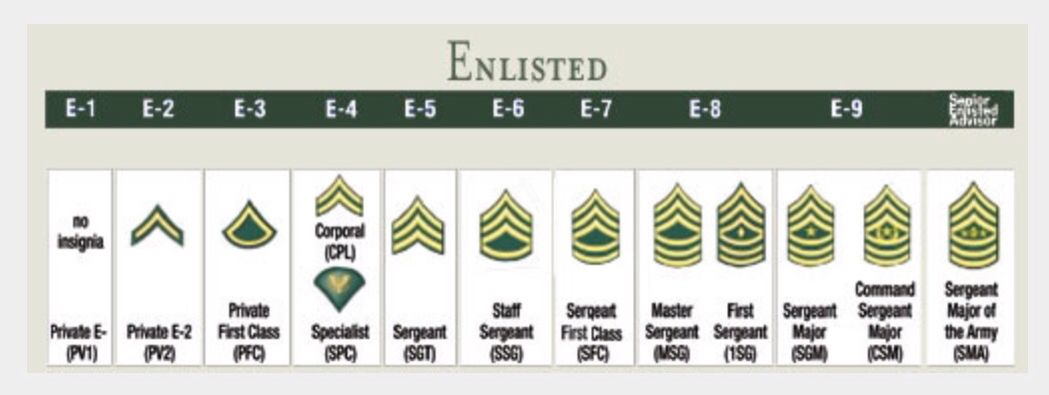 Active-Duty Officer
Take ASVAB
Must have a 4-year degree or higher
Choose a branch of service and career field
NG/ reserve officers are normally enlisted first
4 or more years commitment based on contract
Inactive reserves until 8 years
College assistance through Post 9/11 GI Bill and up to 100% Tuition Assistance while active duty
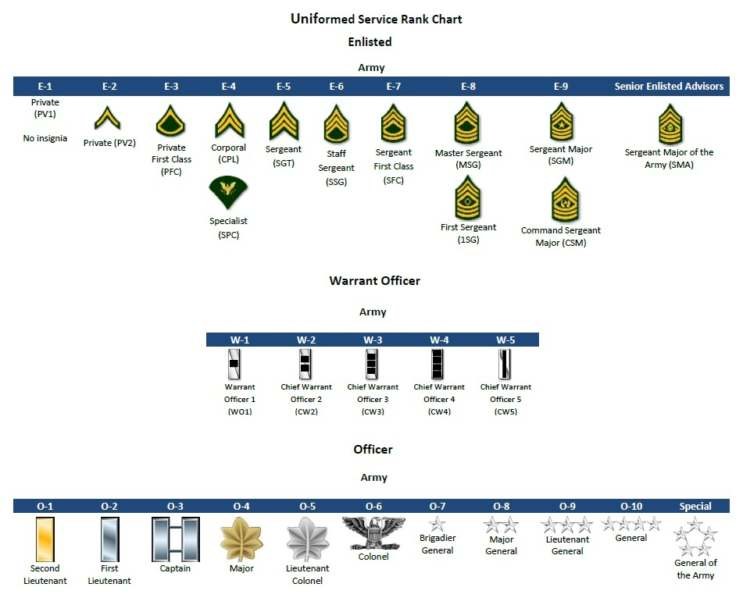 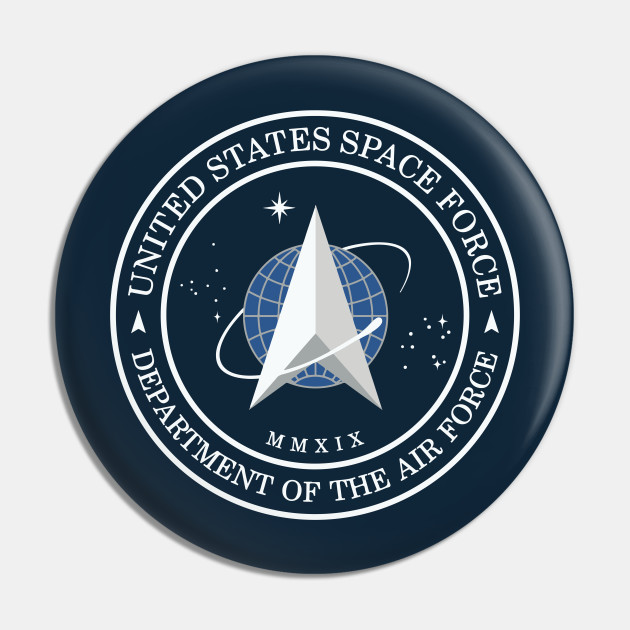 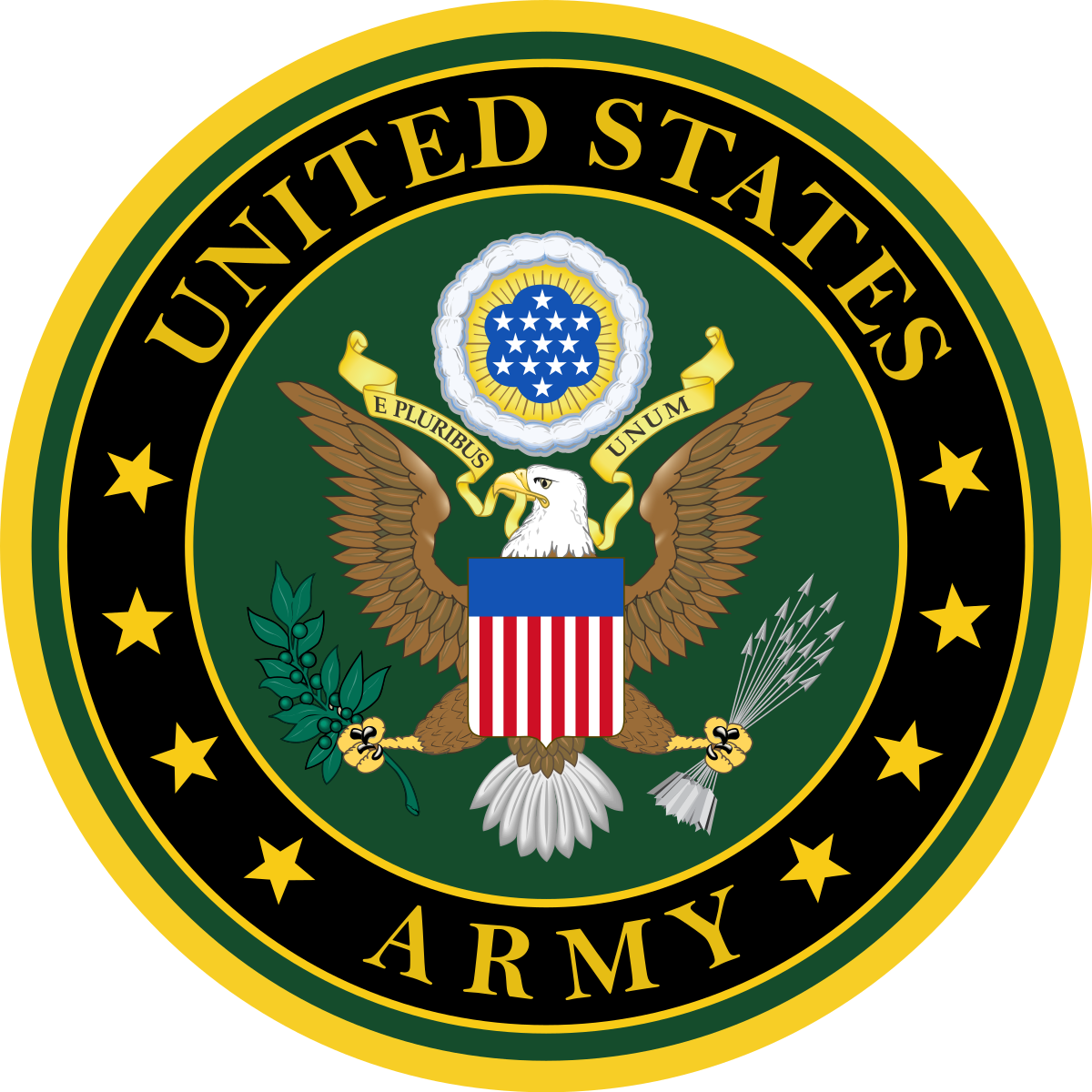 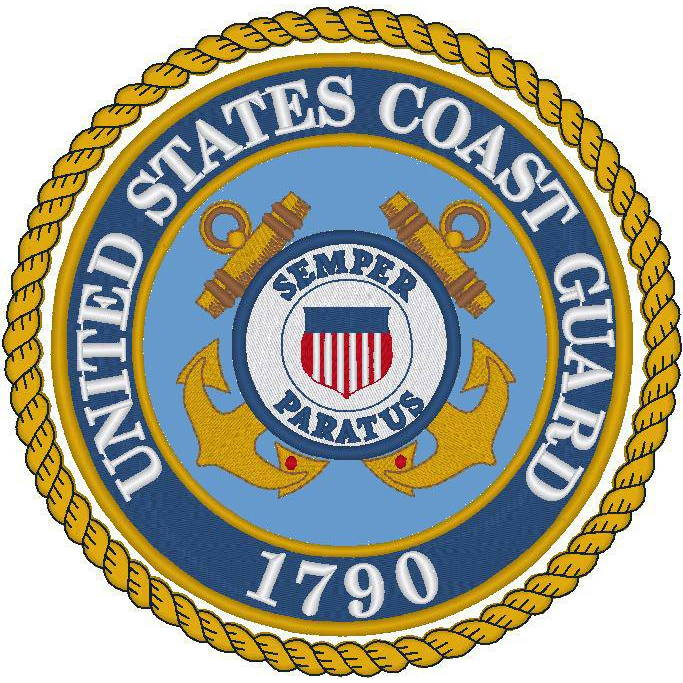 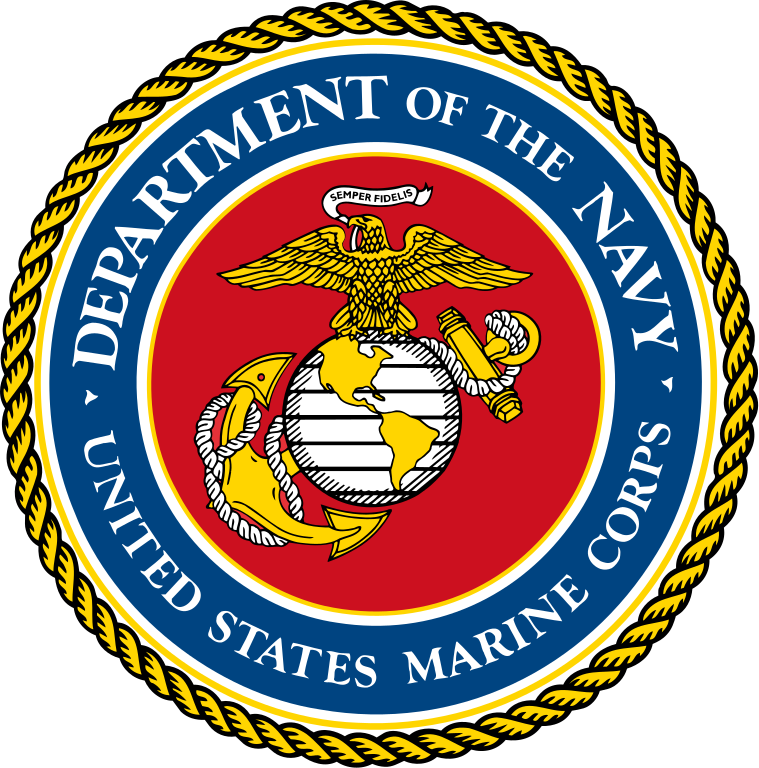 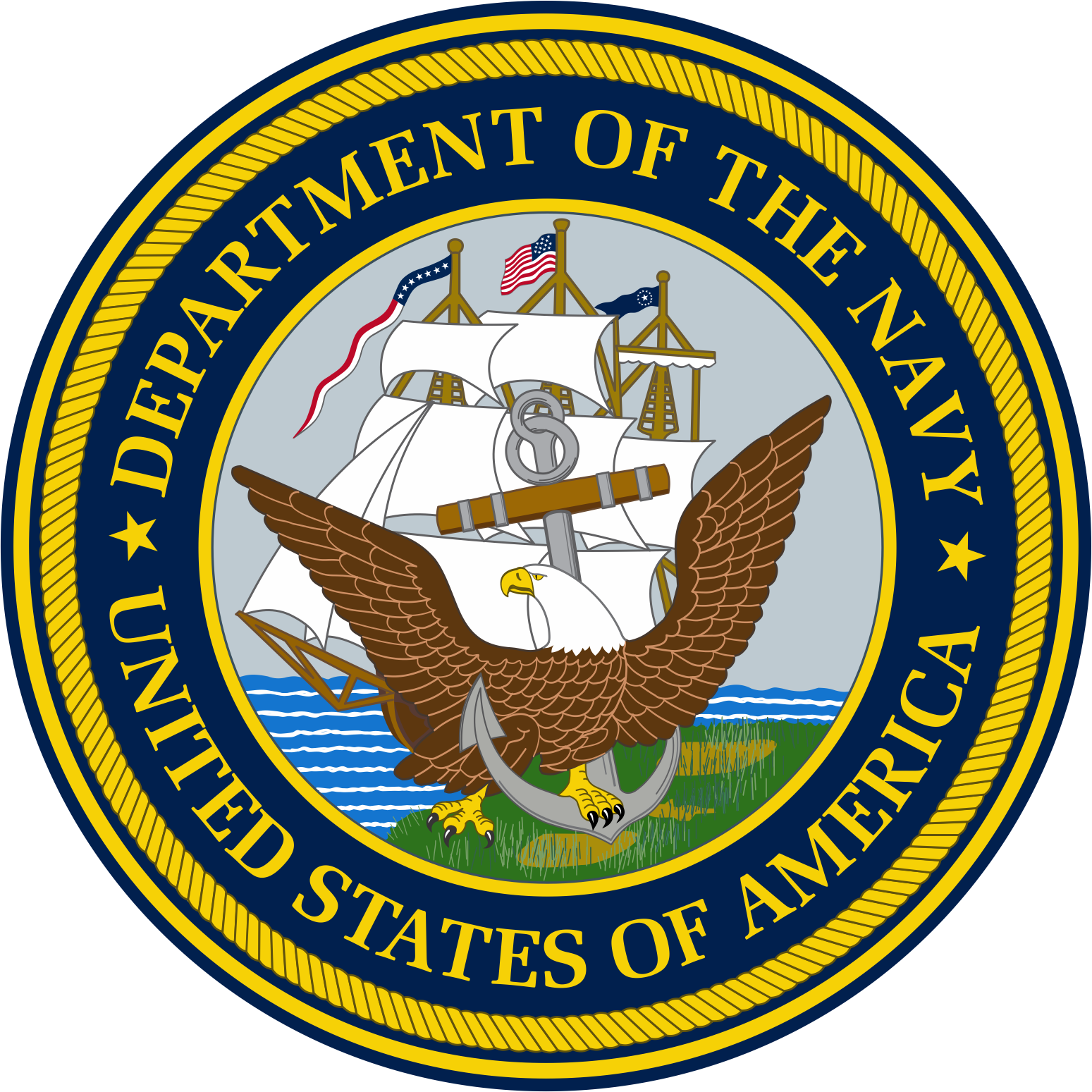 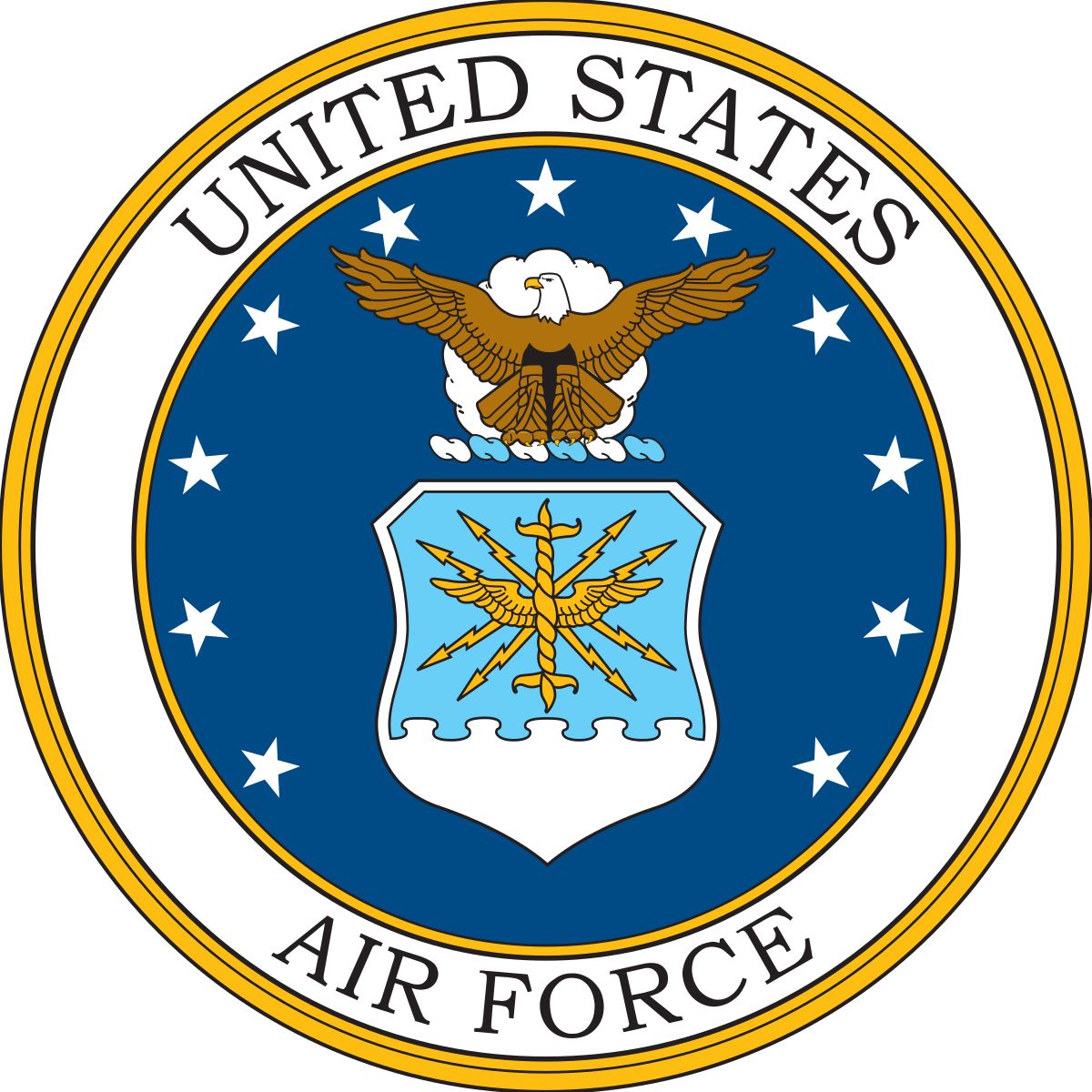 Army
Air Force
Coast Guard
Marine
Space Force
Navy
airforce.com
uscg.mil
marines.com
navy.com
spaceforce.mil
goarmy.com
Find your local branch recruiters @ Bit.ly/mphsMILITARY